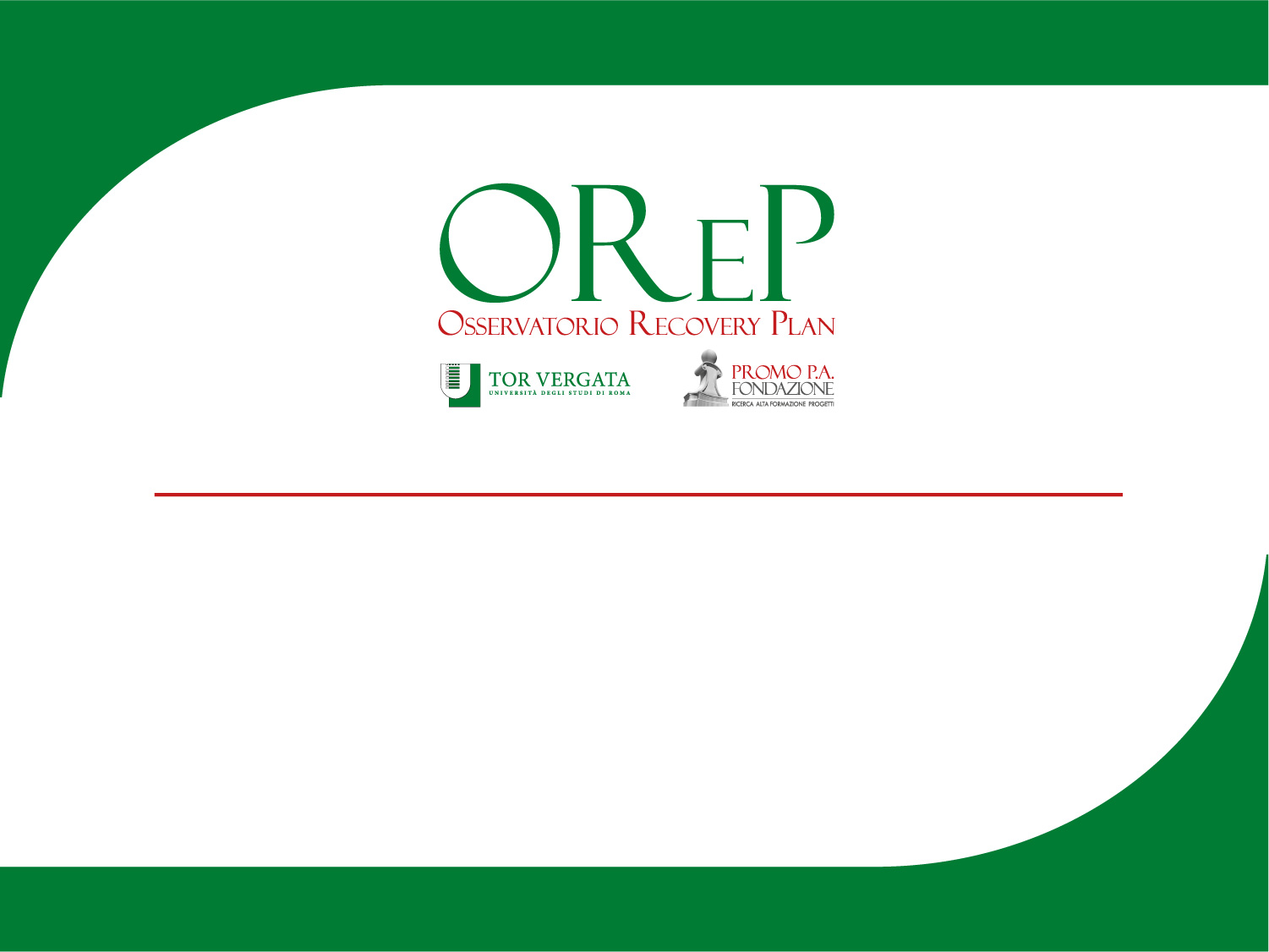 Uno strumento per 
dare voce ai territori
Gaetano Scognamiglio, 25 febbraio 2021
Aggiornamento sull’attuazione del PNRR
21/06/2022

Gustavo Piga
Ordinario di Economia Politica - Università di Roma Tor Vergata
Co-fondatore di OReP
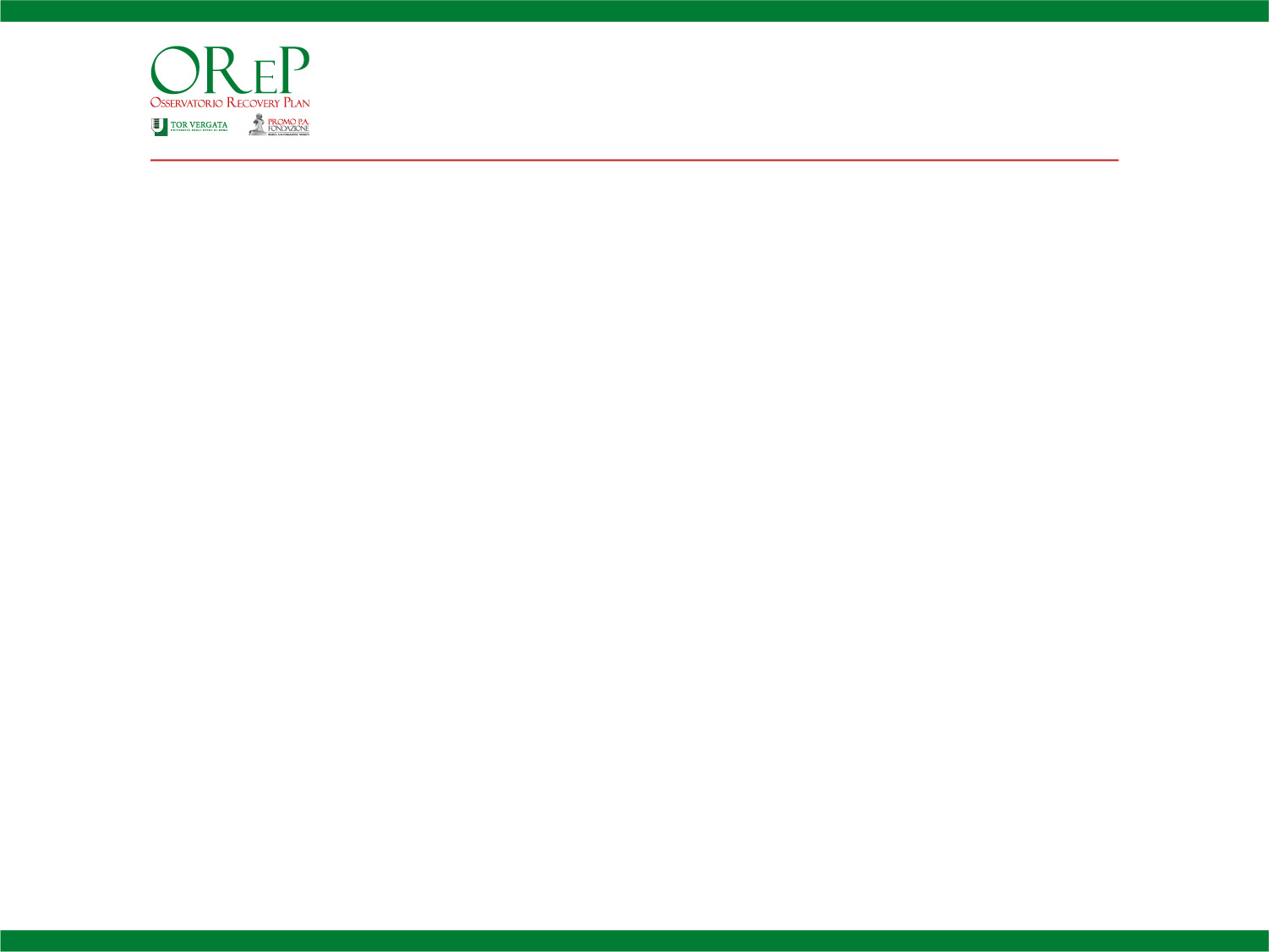 Attuazione del PNRR: maggio-giugno caldi
Nella conferenza stampa seguita al Consiglio dei ministri, il Presidente Draghi informa che tutti i 45 Target e Obiettivi previsti per giugno 2022 saranno conseguiti.
La BCE ha annunciato che a partire da luglio chiuderà il suo quantitative easing e alzerà i tassi di riferimento di 25 punti base
Pubblicazione del Piano RePower EU e delle linee guida per la revisione dei PNRR
23.05
2.06
26.05
9.06
18.05
La Commissione europea comunica la decisione di sospendere il patto di stabilità anche per il 2023 (ma il rientro verso il 3% del deficit-PIL nel DEF italiano non muta). Nelle previsioni di primavera del 2022  è emerso un rallentamento significativo dell’economia in Germania, Italia e nei paesi dell’Est Europa
La Commissione europea approva il Recovery Plan della Polonia, per permettertele di accedere a REPower EU, nonostante i problemi legati al rispetto dello stato di diritto
Varie fonti, rielaborazione OReP
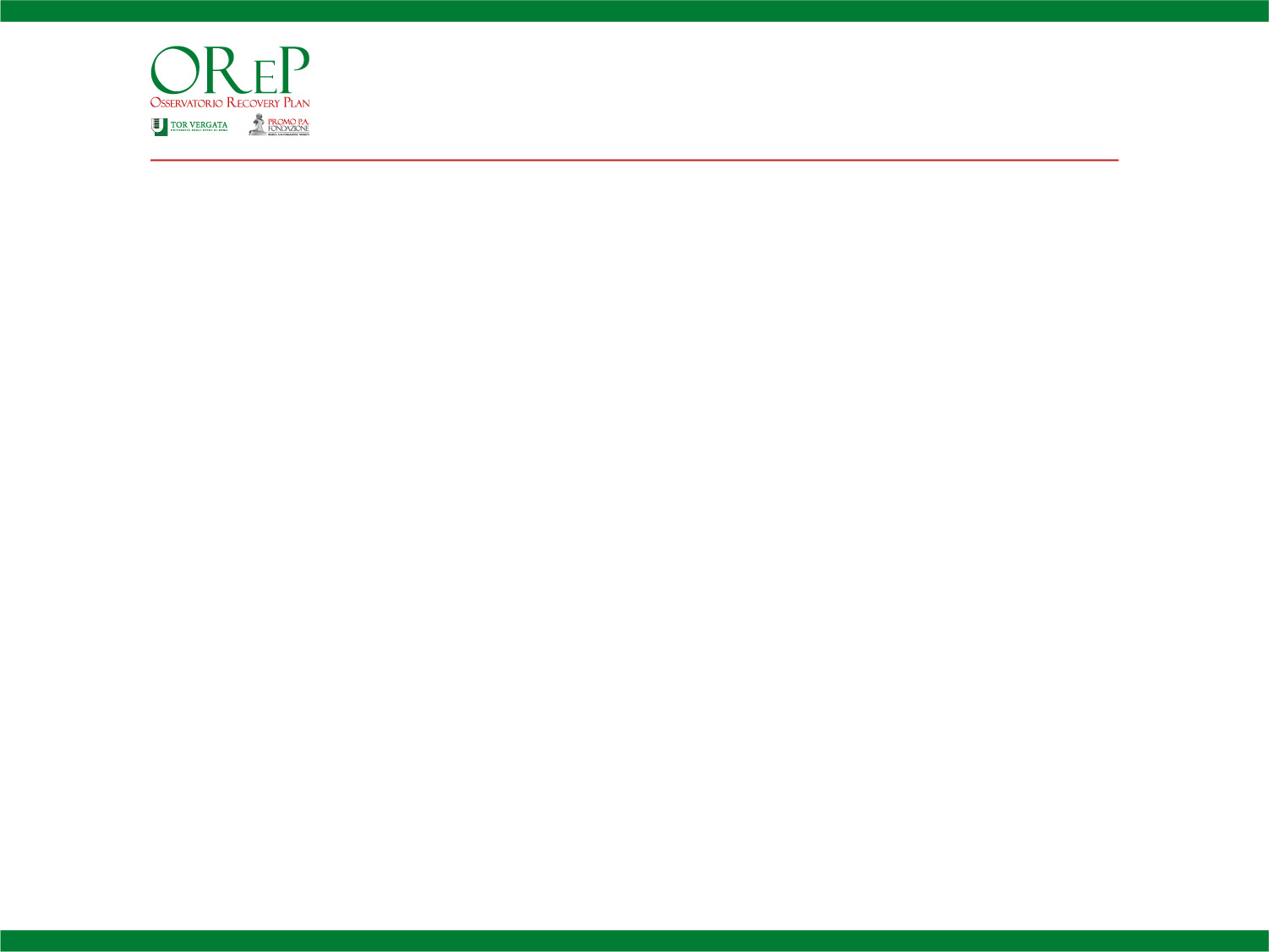 Il cronoprogramma di spesa del PNRR
Uno strumento per 
dare voce ai territori
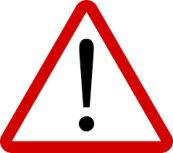 Franco a «Verso Sud»: «Il PNRR per ora ha avuto effetti limitati sulla nostra economia. Finora sono stati erogati 5,4 miliardi. Il grosso delle spese del Piano e dell’impatto è davanti a noi». 14/5/2022
Gaetano Scognamiglio, 25 febbraio 2021
Fonte: dati DEF 2021 e 2022, rielaborazione OReP
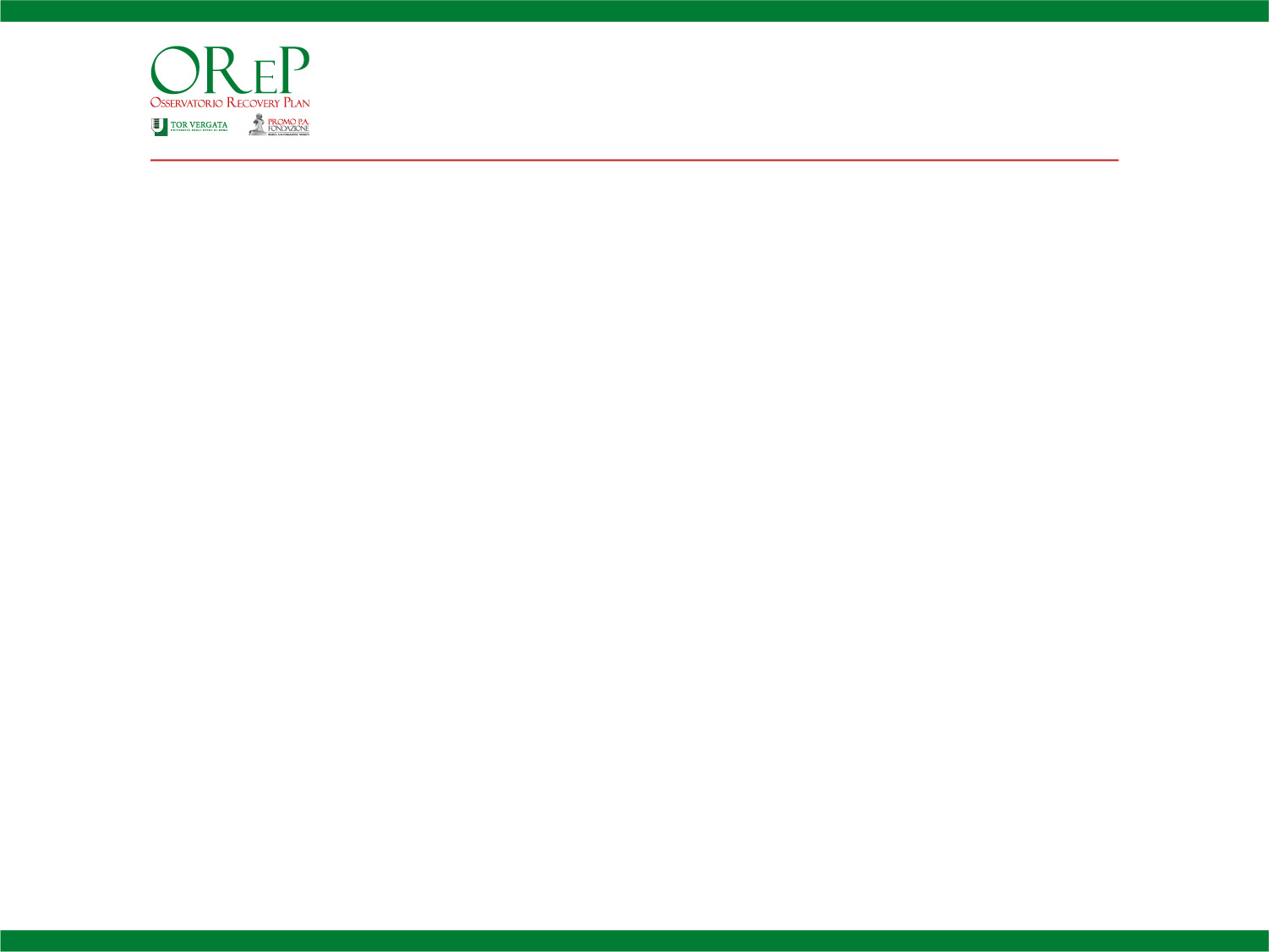 100 Traguardi e Obiettivi nel 2022
DECRETI ATTUATIVI:
Il monitoraggio del conseguimento dei traguardi e degli obiettivi a cura di OReP è disponibile liberamente sul nostro sito
Varie fonti, rielaborazione OReP
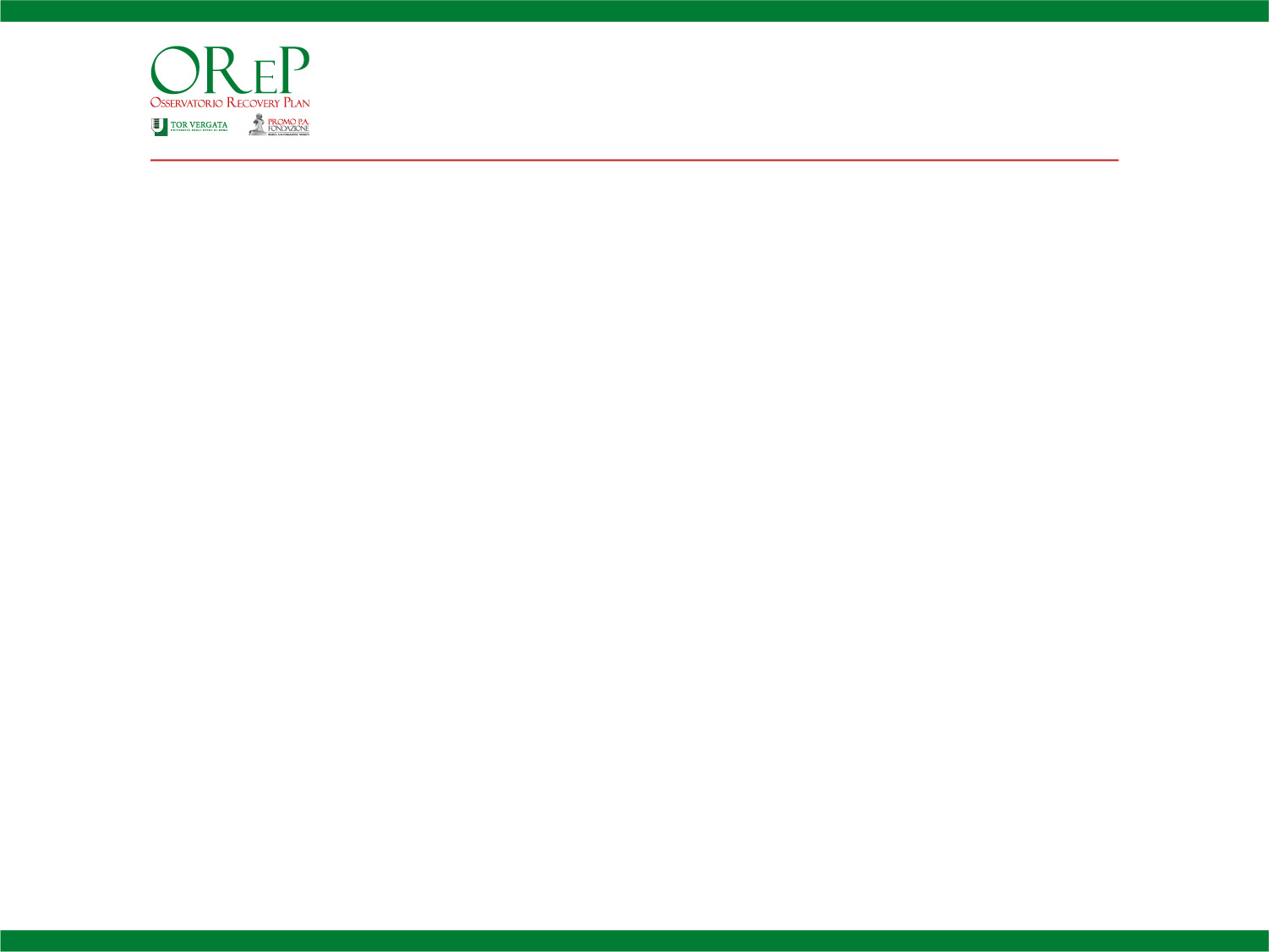 OReP si rifà il look
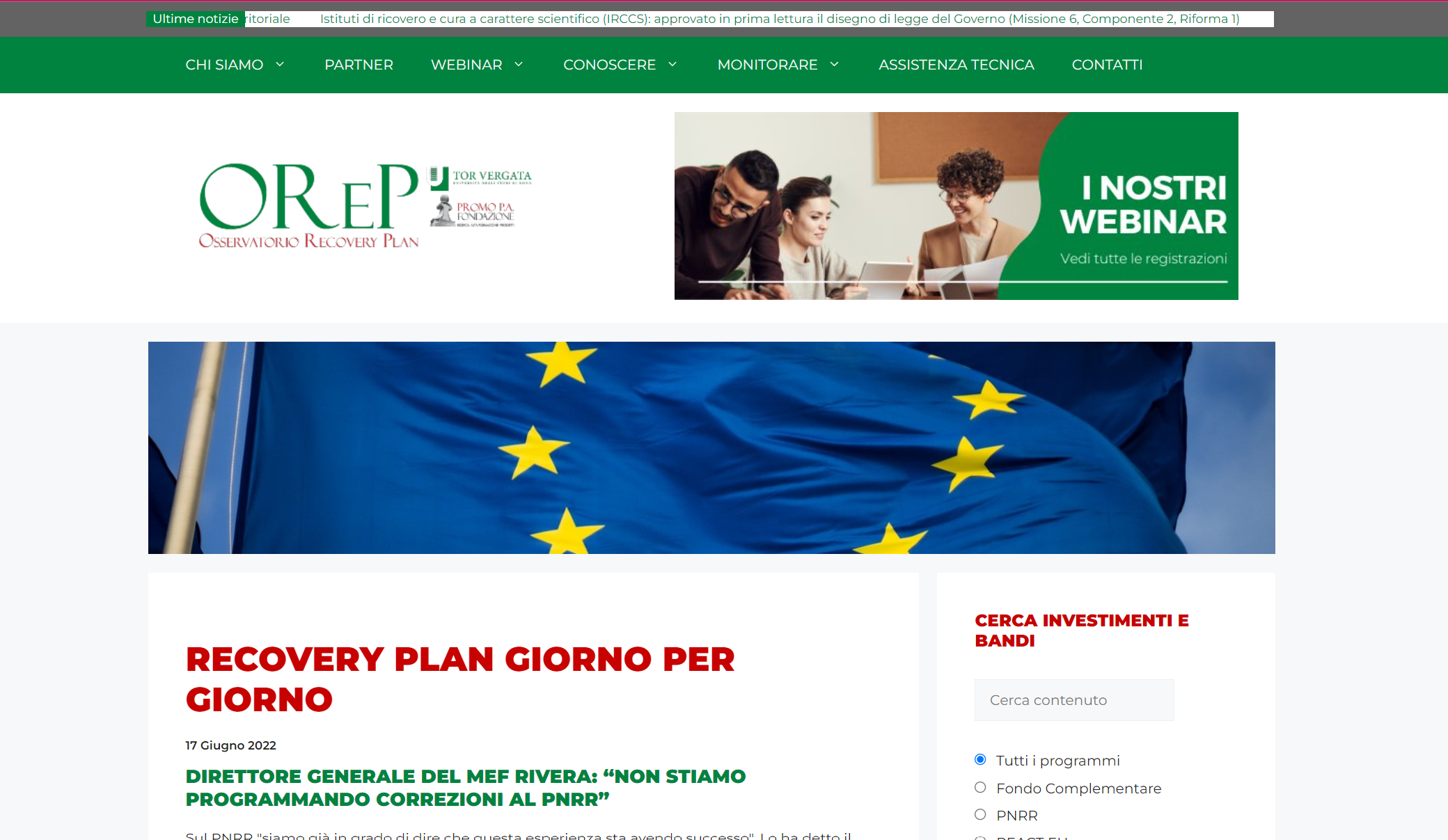 DECRETI ATTUATIVI:
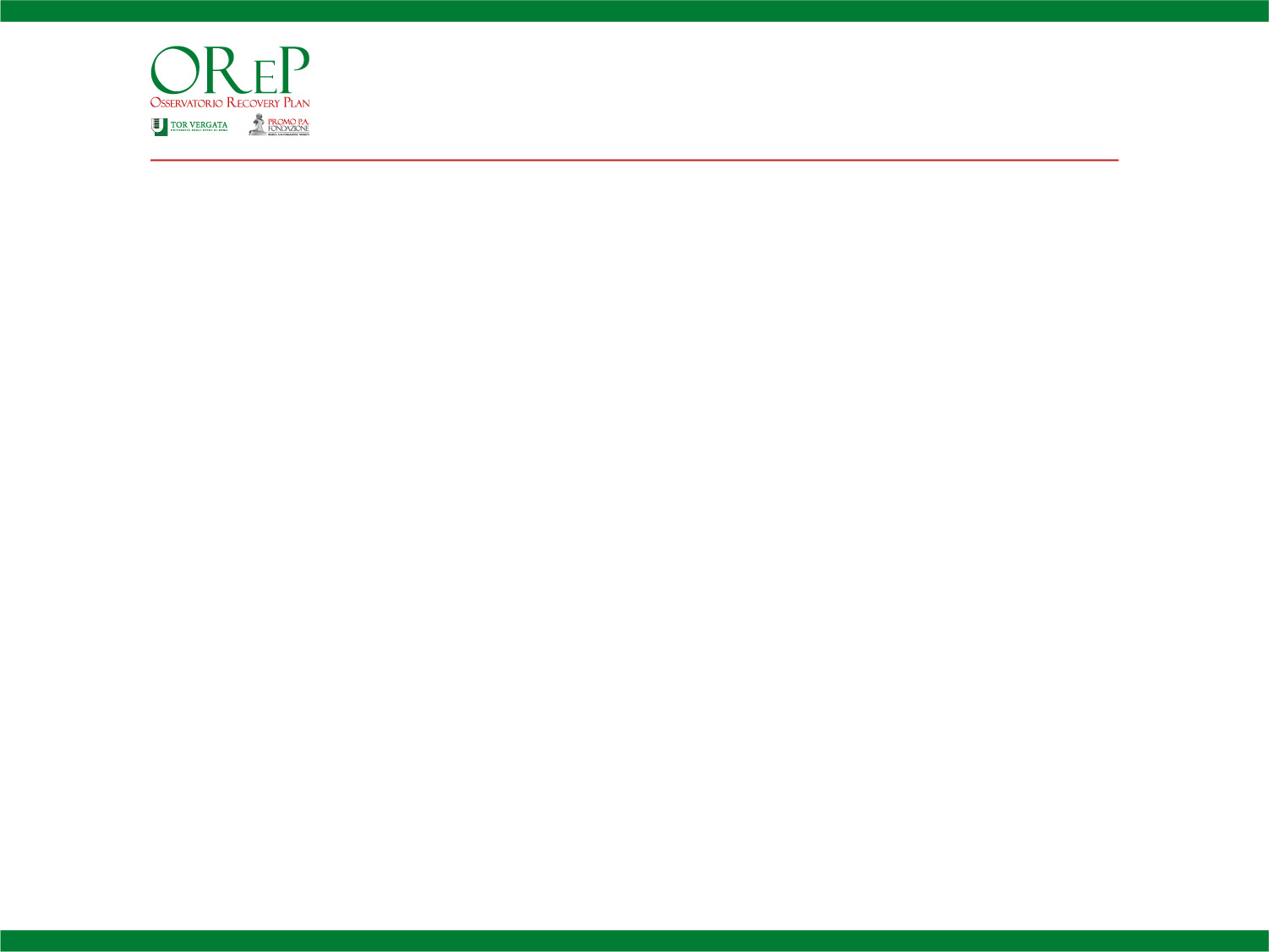 Il senso del webinar di oggi
«Sulle persone si gioca il successo non solo del PNRR, ma di qualsiasi politica pubblica indirizzata a cittadini e imprese. Il miglioramento dei percorsi di selezione e reclutamento è un passo importante per acquisire le migliori competenze ed è determinante ai fini della formazione, della crescita e della valorizzazione del capitale umano. La mancanza di una gestione “per competenze” riduce spesso la programmazione a una mera pianificazione di sostituzione del personale che cessa dal servizio…
…Inoltre, risulta spesso carente nelle amministrazioni la capacità di proiettare nell’orizzonte di medio e lungo periodo la propria fisionomia, definendone i contorni in termini di competenze necessarie per rispondere efficacemente alle istanze dei cittadini e del mondo produttivo. In ultimo, si assiste spesso all’inadeguatezza dei sistemi di gestione delle risorse umane che, nei confronti dei dipendenti più capaci e motivati, difettano di strumenti in grado di tenerne alta la motivazione e valorizzarne efficacemente l’apporto»
Fonte: PNRR aggiornato (pag.53)
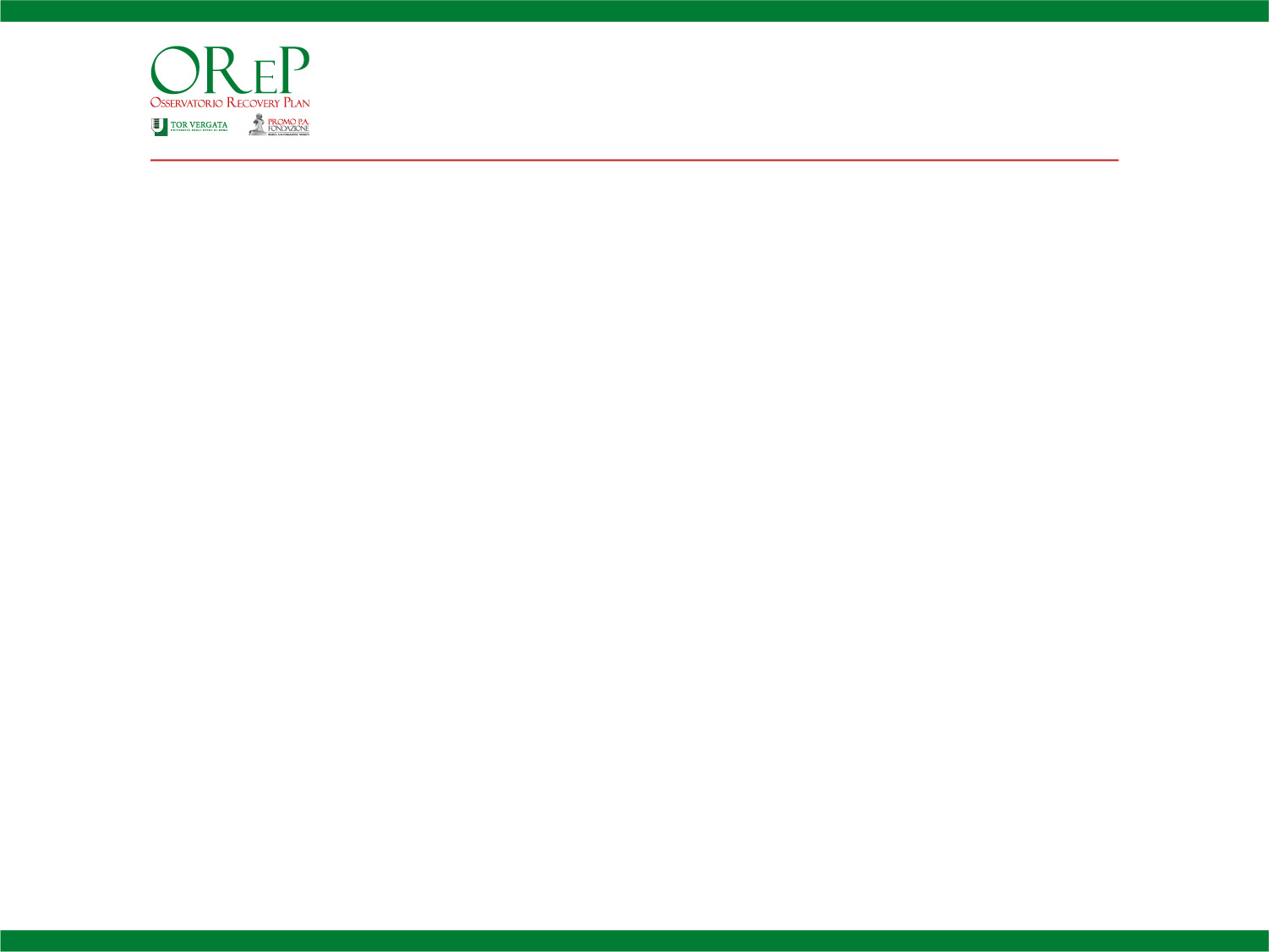 Gli interventi per la formazione 
della PA nel PNRR
M1C1- Investimento 2.3 Competenze e capacità amministrativa – 489 milioni/EUR

2.3.1 Investimento in istruzione e formazione – 139 milioni/EUR (MOOC, comunità di pratica e piani di formazione)
2.3.2 Sviluppo di capacità nella pianificazione strategica della forza lavoro, nell'organizzazione e nella formazione – 350,2 milioni/EUR (programmi di formazione negli enti locali organizzati in amministrazioni mentori e allieve)
M1C1- Riforma 2.3 Competenze e carriere = Ri-formare la PA = piani di formazione finanziati dall’investimento 2.3 

Competenze digitali: Syllabus
Master e corsi di laurea per dipendenti pubblici: PA 110 e lode
Collaborazione con Università + TIM e Microsoft
Dottorati e tirocini nella PA
Riforma abilitante «Recovery Procurement Platform» attuata da Consip Spa
Messa a disposizione di strumenti di acquisto e negoziazione alle PA
Potenziamento e digitalizzazione sistema nazionale di procurement 
Formazione e tutoraggio alle amministrazioni e alle imprese
Varie fonti, rielaborazione OReP
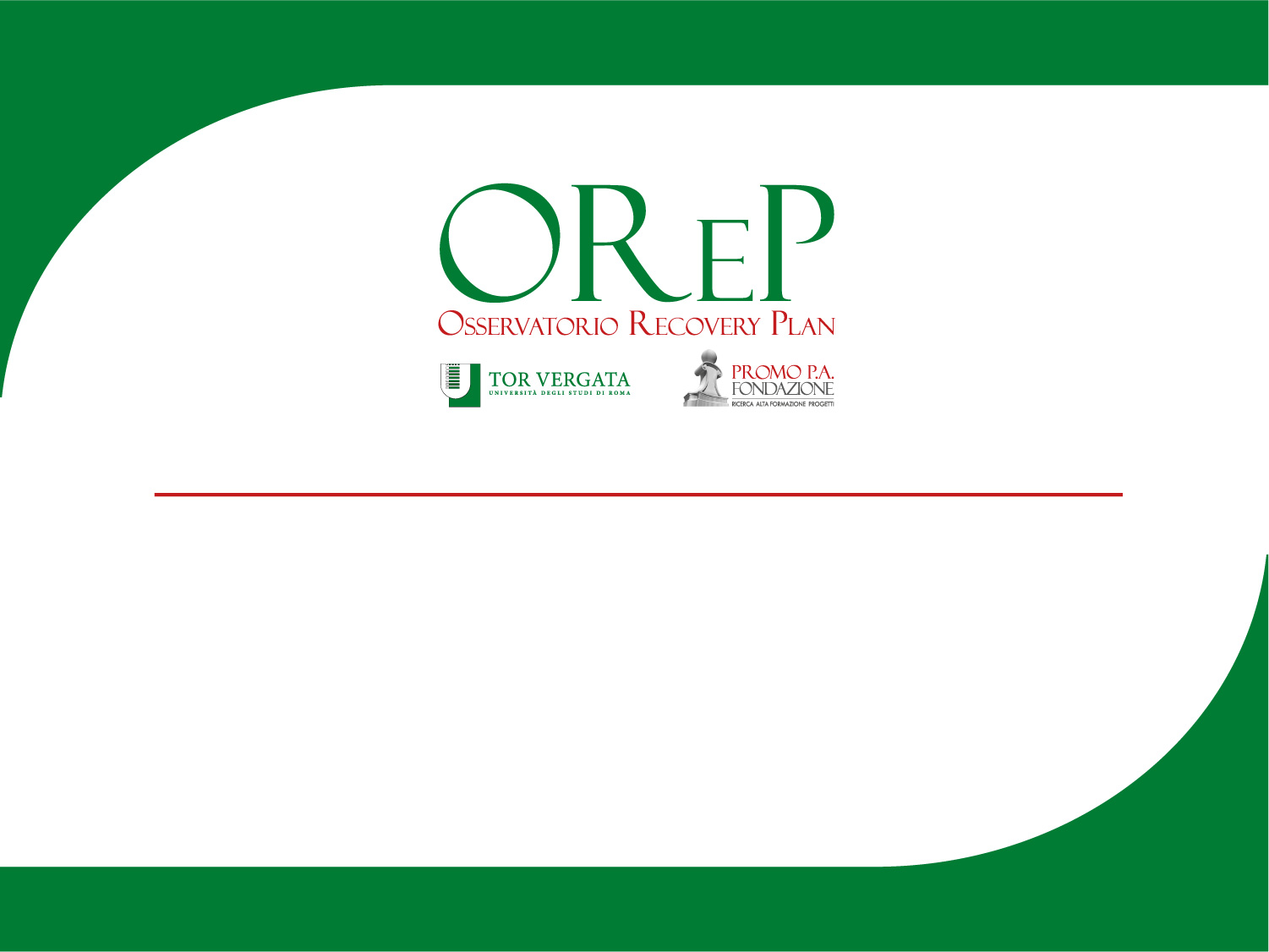 Uno strumento per 
dare voce ai territori
Gaetano Scognamiglio, 25 febbraio 2021
Aggiornamento sull’attuazione del PNRR
21/06/2022

Gustavo Piga
Ordinario di Economia Politica - Università di Roma Tor Vergata
Co-fondatore di OReP